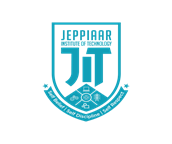 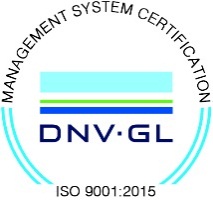 JEPPIAAR INSTITUTE OF TECHNOLOGY
“Self-Belief | Self Discipline | Self Respect”

Department of Computer Science and Engineering
Subject Name :MOBILE COMPUTING	Presentation  Title :WIRELESS TELEPHONY APPLICATIONS
Team Members:
	    Students Name	 		  				    Reg.No:
	1. SHANU S                                                   210617104048
	2.KARTHIKA R			                       210617104026
	3.BOUNA DAS Y                                         210617104012
	4.THENMOZHI R                                       210617104054
        5.ABINAYA P                                               210617104002
        6.MYTHILY B                                               210617104034
Introduction
WTA is a collection of telephony specific extensions for call and feature control mechanisms, merging data networks and voice networks.                                                   
        It is an Extension of basic WAE application model with following features
network model for interaction
event handling
telephony functions
JEPPIAAR INSTITUTE OF TECHNOLOGY
3/26/2020
2
WTAI (Wireless Telephony Application Interface) include

Call control
Network text messaging
Phone book interface
Event processing
Security model: segregation
Separate WTA browser
Separate WTA port
JEPPIAAR INSTITUTE OF TECHNOLOGY
3/26/2020
3
WTA logical architecture
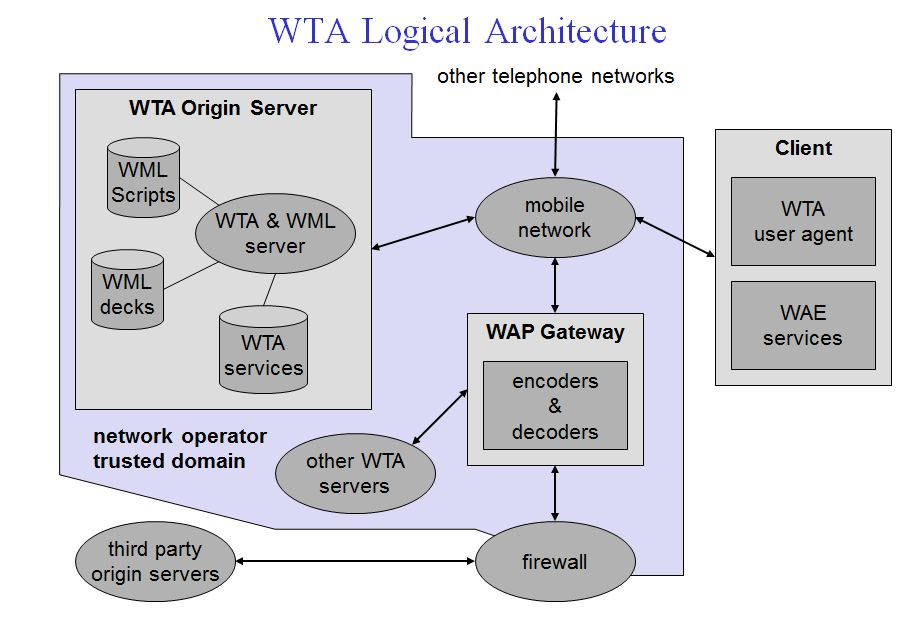 JEPPIAAR INSTITUTE OF TECHNOLOGY
3/26/2020
4
The client is connected via a mobile network with a WTA server, other telephone networks and a WAP gateway.

A WML user agent running on the client is not shown here.
JEPPIAAR INSTITUTE OF TECHNOLOGY
3/26/2020
5
The client may have voice and data connections over the network.

Other origin servers can be connected via the WAP gateway.
JEPPIAAR INSTITUTE OF TECHNOLOGY
3/26/2020
6
IMPLEMENTATION

The key idea of the above algorithm is that, for EVERY channel/process intersection, EXACTLY one marker must pass.

 So, if a process starts the algorithm, it sends a Marker on each outgoing channel and then records messages on each incoming channel until a Marker appears on it.

 Once a marker has arrived on each incoming channel, that process is finished recording its part of the snapshot.
JEPPIAAR INSTITUTE OF TECHNOLOGY
3/26/2020
7
CHANDY AND LAMPORT

Chandy and Lamport were the first to propose a
 algorithm to capture consistent global state of a distributed system.
JEPPIAAR INSTITUTE OF TECHNOLOGY
3/26/2020
8
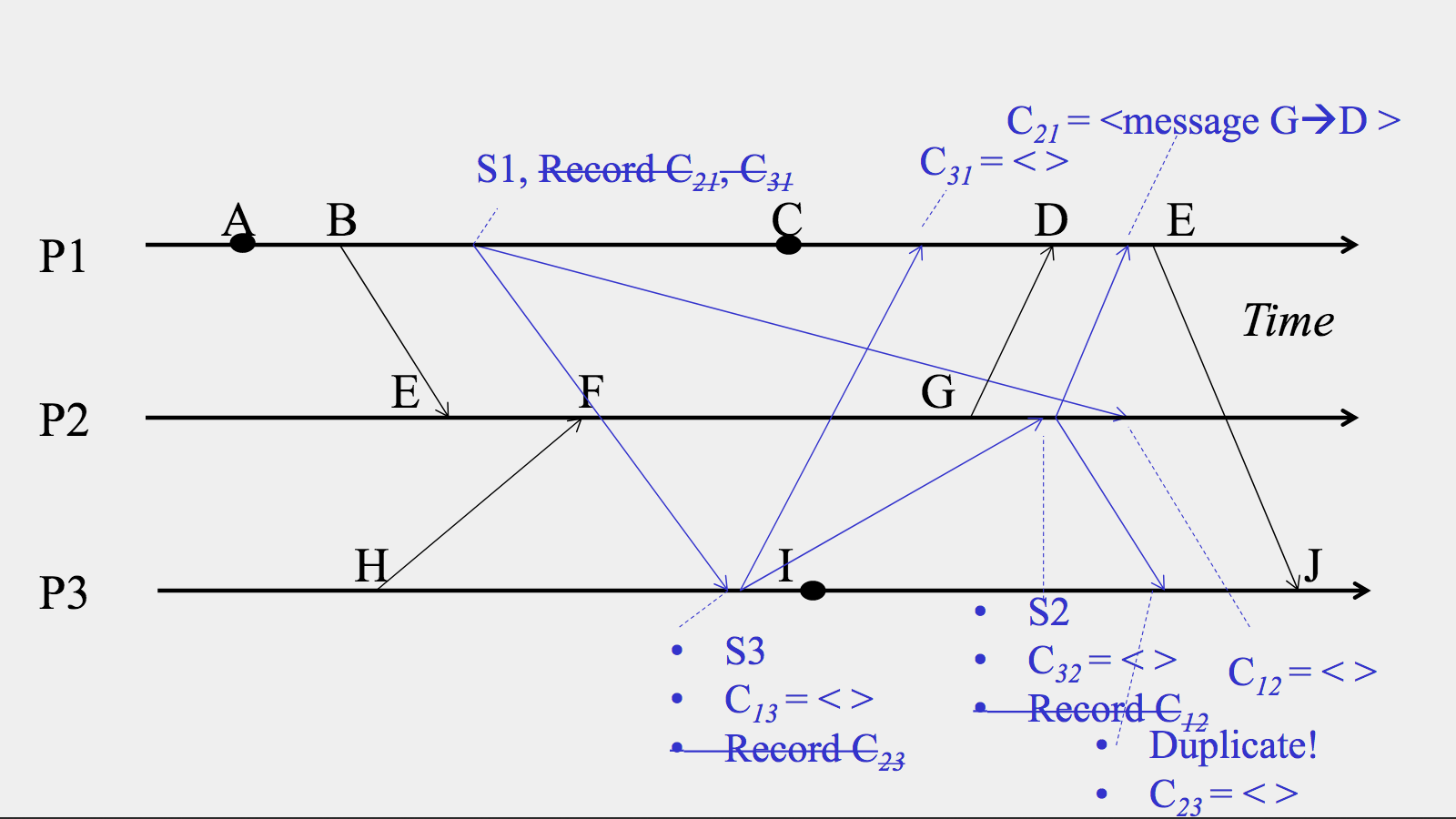 JEPPIAAR INSTITUTE OF TECHNOLOGY
3/26/2020
9
Result & Discussion
It concentrates more on
network model for interaction
event handling
telephony functions
JEPPIAAR INSTITUTE OF TECHNOLOGY
3/26/2020
10
Future Scope
The main idea behind proposed algorithm is that if we know that all message that hat have been sent by one process have been received by another then we can record the global state of the system.
JEPPIAAR INSTITUTE OF TECHNOLOGY
3/26/2020
11
REFERENCE:

https://professormerwyn.wordpress.com/2015/04/24/wireless-telephony-application-wta/
JEPPIAAR INSTITUTE OF TECHNOLOGY
3/26/2020
12